Does reduction in cocaine use represent psychosocial benefit?
Ivan D. Montoya, M.D., M.P.H.
Deputy Director, NIDA-DPMC
Specific Questions
Are quantitative urine cocaine results associated with psychosocial measures independent of treatment?

Are changes in quantitative urine cocaine results associated with psychosocial changes during treatment?

Is a percent reduction of quantitative cocaine urine associated with psychosocial changes?
What we have…
Data from 7 Phase II, double-blind RCTs of pharmacotherapies for cocaine dependence 
Conducted by NIDA 
Quantitative urine toxicology analysis thrice weekly

Study medication (n)			
Baclofen (n=160)
Ondansetron (n=63)
Selegiline (n=300)

Carbergoline (140)
Modafinil (210)
Reserpine (140)
Tiagabine (140)

Manual-based weekly individual cognitive behavioral therapy
8-week treatment (n=523)
N=1,153
12-week treatment (n=630)
Outcome variables
Addiction Severity Index (ASI)
Clinical Global Impressions (CGI)
Observed 	
Self-rated 
Severity
Improvement
Brief Substance Craving Scale (BSCS)
Q1. Are quantitative urine cocaine results associated with psychosocial scores?
Lower cocaine use associated with better psychosocial function

Independent of treatment time

Linear regression
ASI
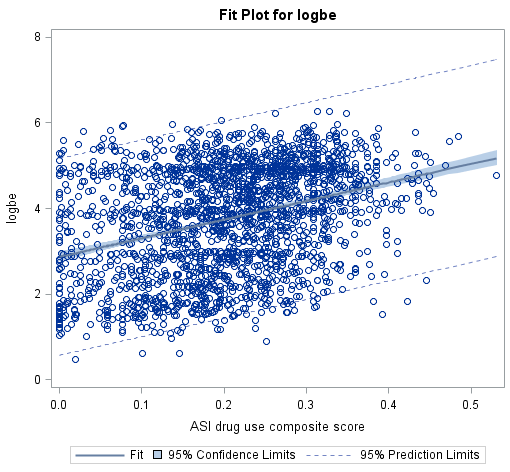 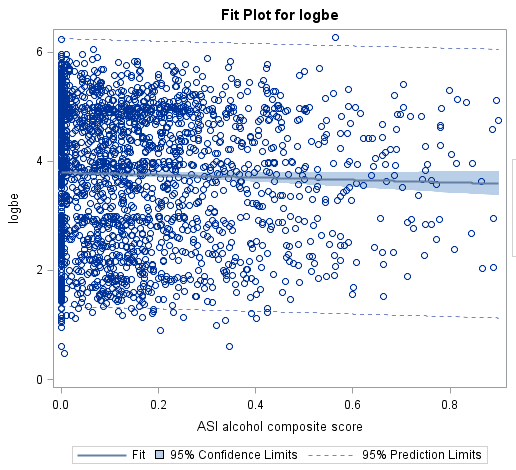 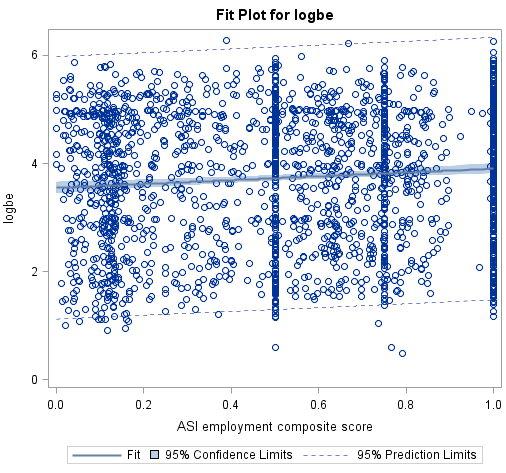 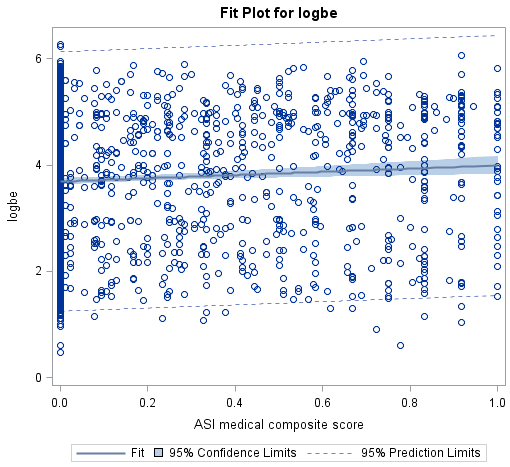 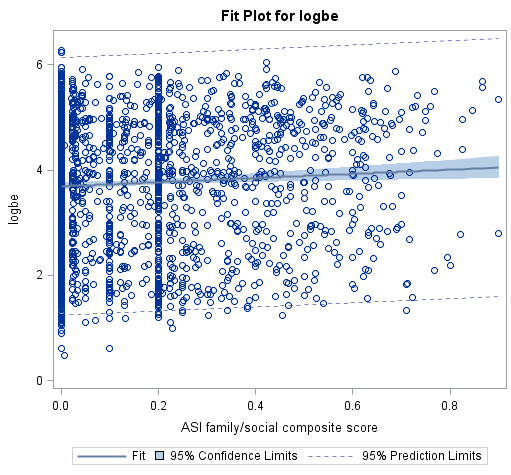 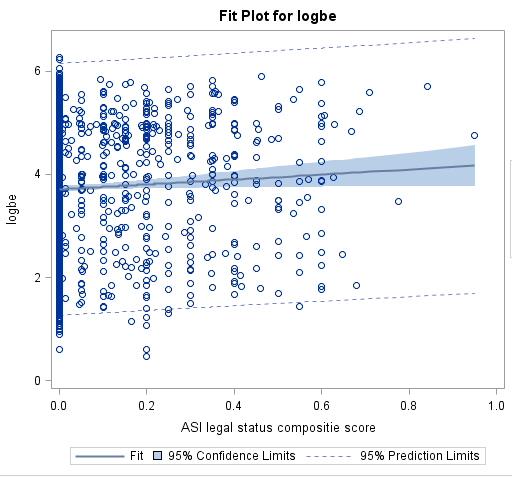 Clinical Global Impression (CGI)Observer & Self-Rated
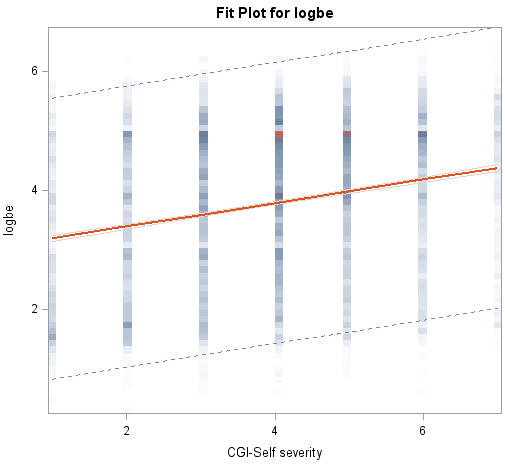 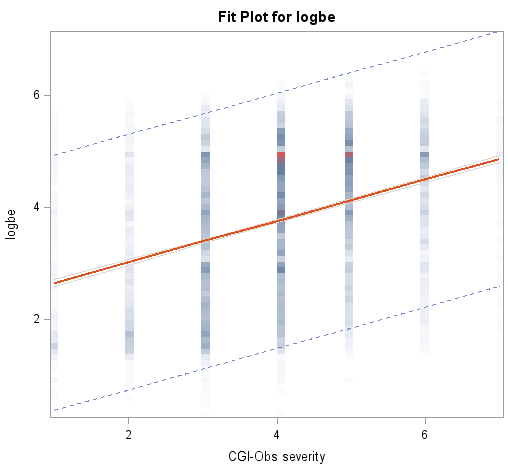 *
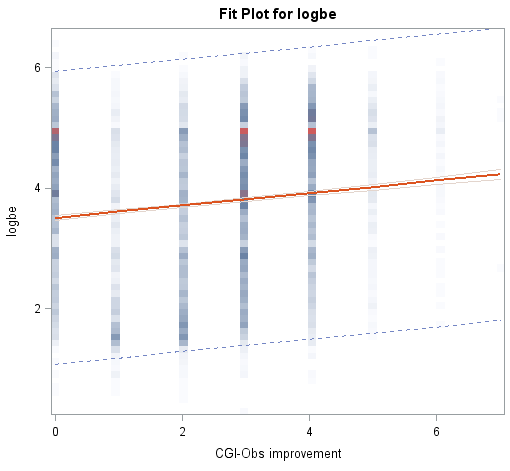 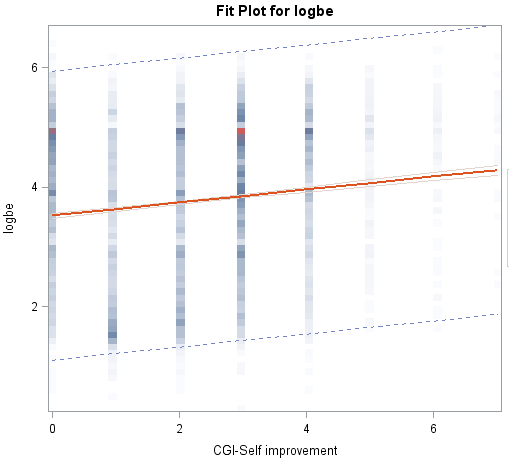 *Adj R-Square: 0.13
P = 0.017
Brief Substance Craving Scale
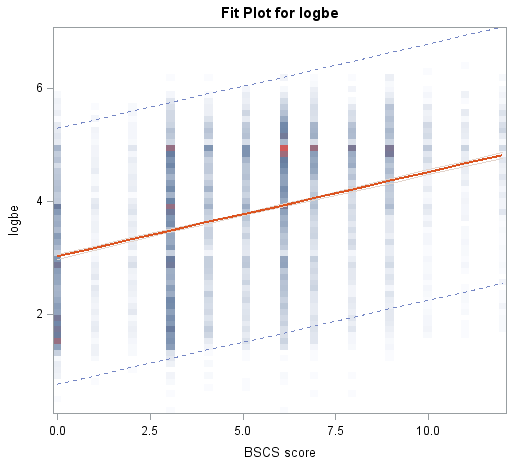 Adjusted R-Square: 0.14
P=0.016
Q2. Are changes in quantitative urine cocaine results associated with psychosocial changes during treatment?
Cocaine Use
Cocaine Use
Cocaine Use
Psychosocial
Psychosocial
Psychosocial
Treatment Weeks
Treatment Weeks
Treatment Weeks
Data Analysis
For each participant during treatment:
Slope of log-10 BE vs.
Slope of 
ASI 
CGI scores
Self-reported cocaine use
Treatment Retention

Regression coefficient and p value
*
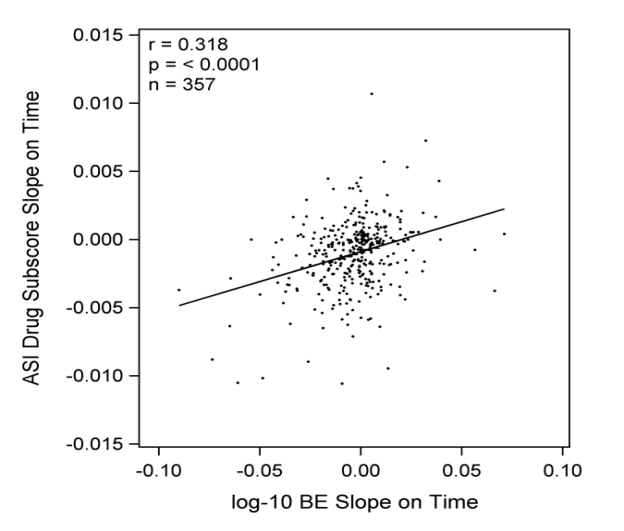 ASI
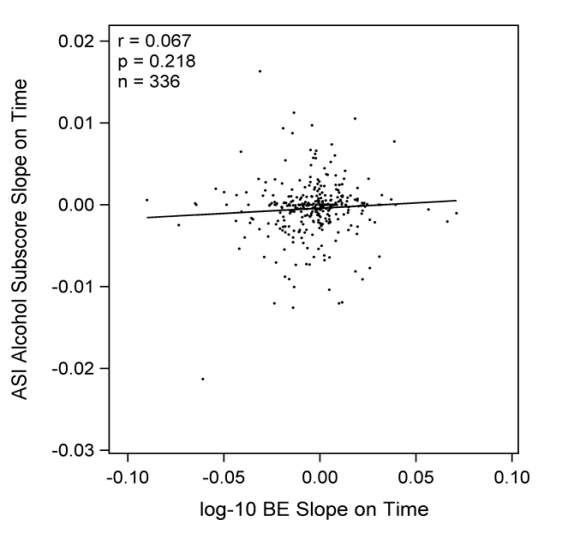 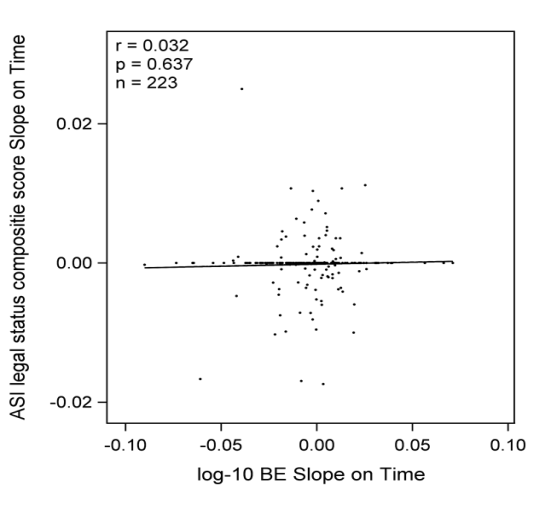 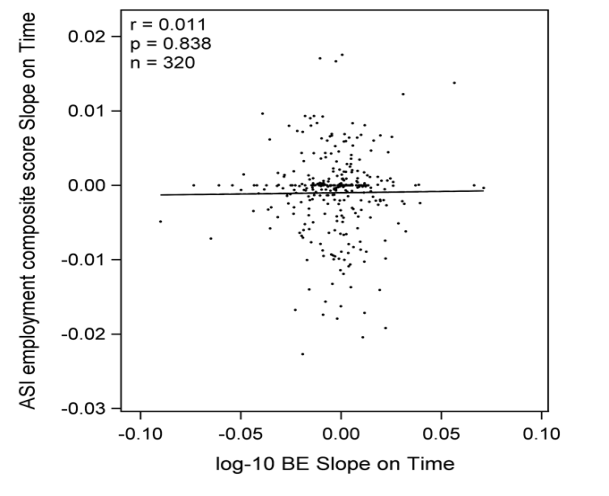 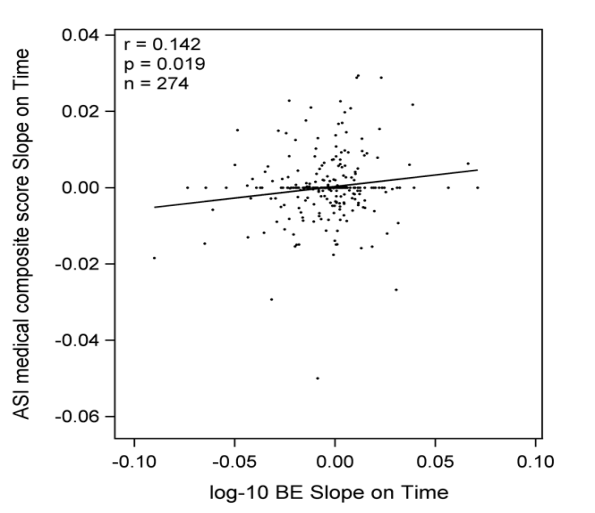 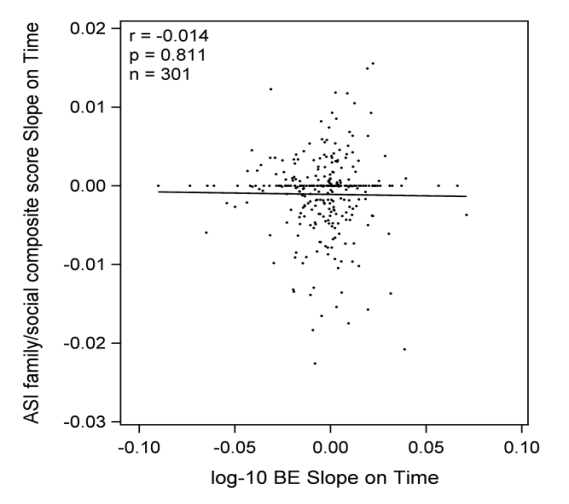 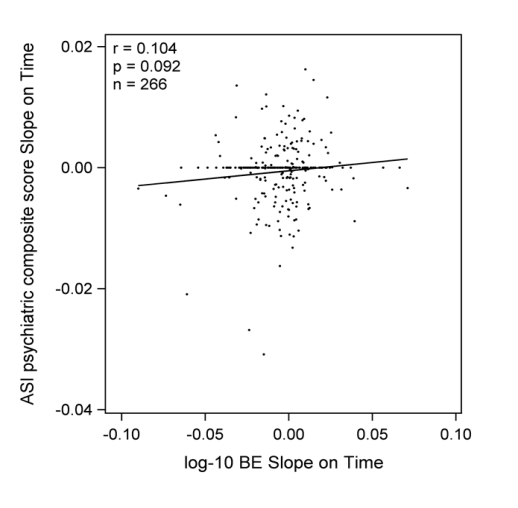 Clinical Global Improvement (CGI)Observer & Self-Rated
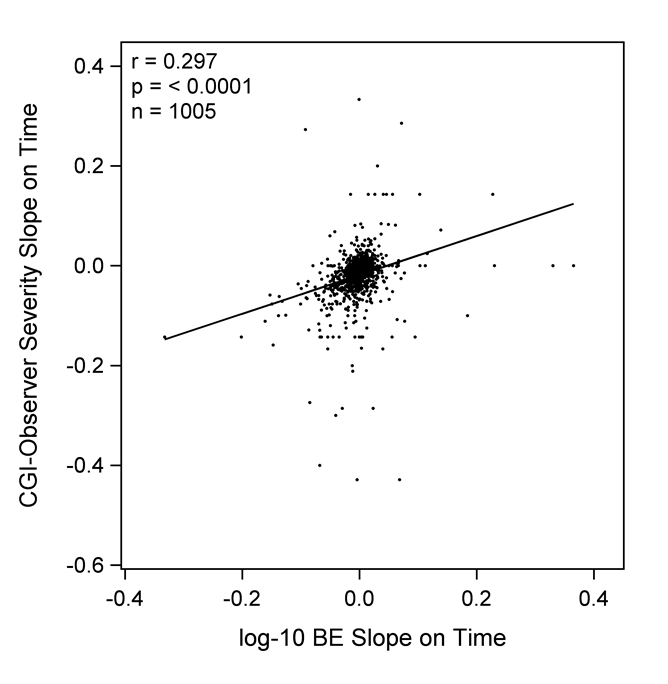 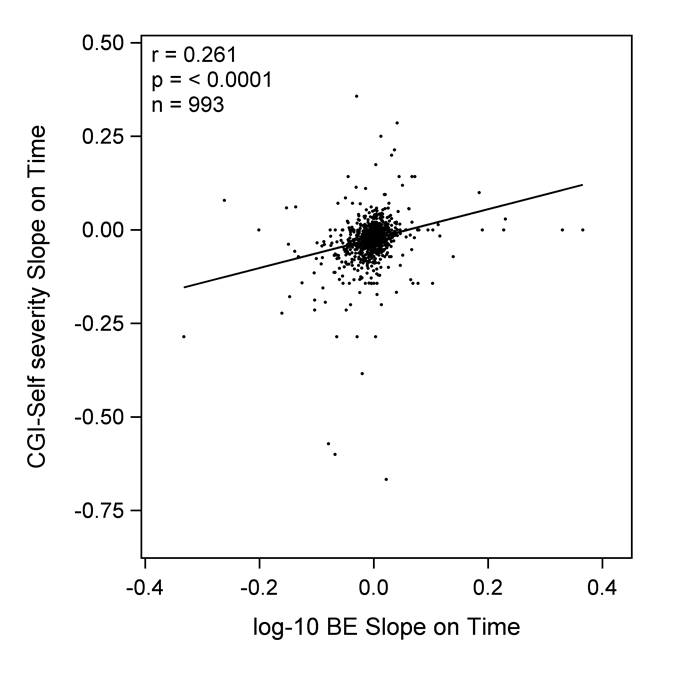 Brief Substance Craving Scale
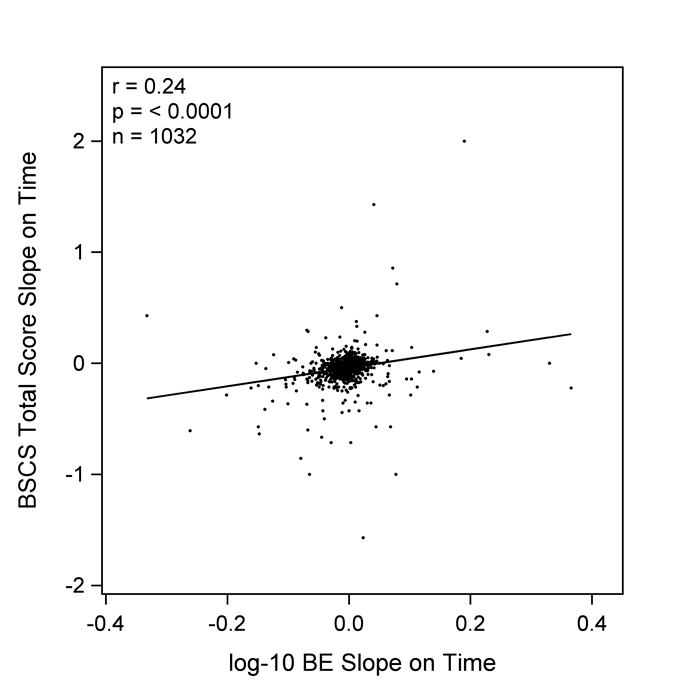 Quantitative Urine BE and Self-Reported Cocaine Use
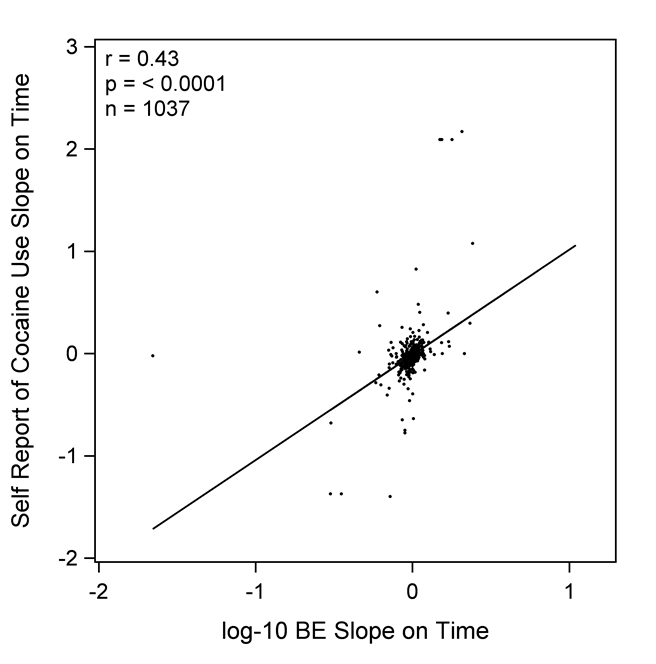 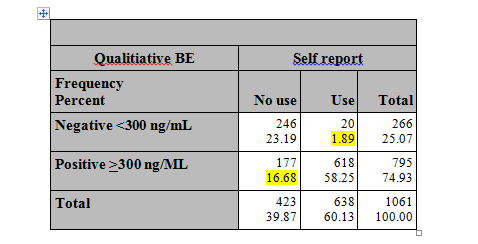 Self-report was coded:
	USE: if the use on at least one of three days prior to urine test
	NON-USE: no use if the participants reported no use for all three prior days
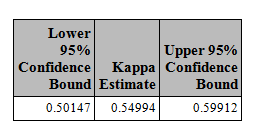 The simple Kappa coefficient can’t be used because the data are longitudinal and individuals provided multiple self report/BE pairs of observations. 
The longitudinal structure required special handling of confidence interval construction using “bootstrap” technique. 
Values between 0.40 and 0.75 represent good agreement.
Quantitative Urine Result and Retention in Treatment
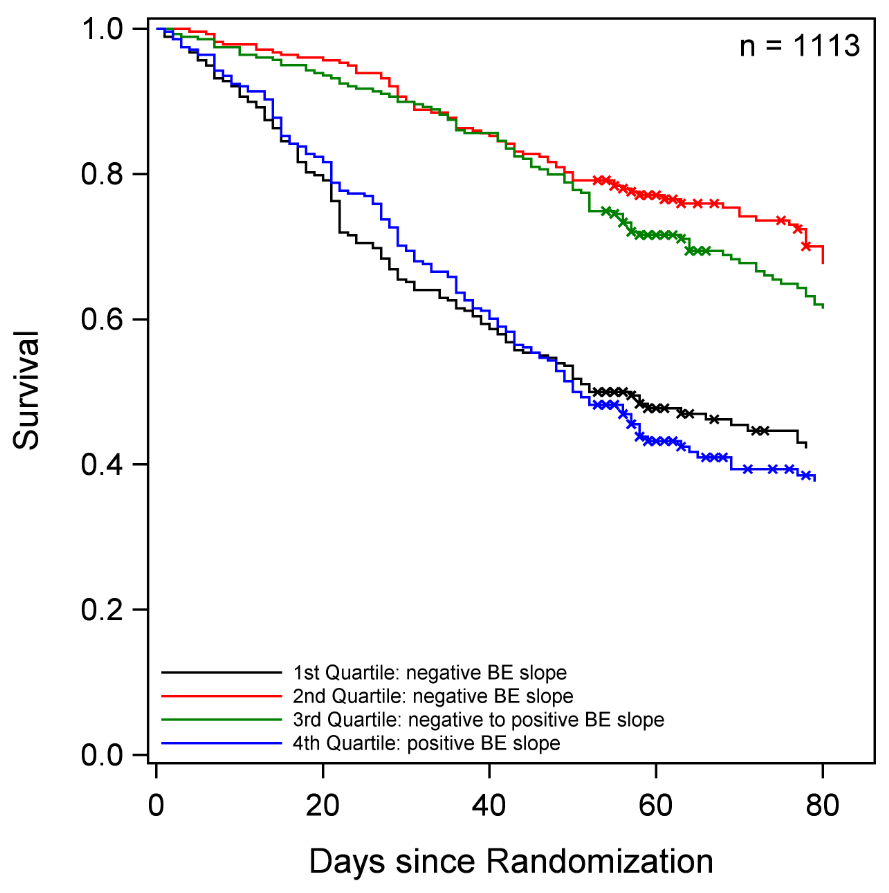 Retention was shorter for those who decreased use most rapidly (first quartile) 
and those who increased use (fourth quartile)
Q3. Is a percent in reduction of quantitative urine cocaine results associated with psychosocial improvements?
Treatment groups
Success: reduction of 50% or more in urine BE between baseline and end of treatment
Failure: Reduction of less than 50%

Separate analysis for 8- and 12-week studies because of significant differences at baseline and EOT

End of treatment (EOT)*
Weeks 6-8 for 8-week studies  
Weeks 9-12, for 12-week studies 

Comparison between treatment failure and success groups 
Difference in mean scores between baseline and EOT for each outcome variable

Subjects with missing data were excluded from the analysis

Stepdown Bonferroni correction t-tests
Difference in Mean ASI Scores between Treatment Failure and Success(8-week study, n:~130)
Mean ASI Score
______________
ASI Alcohol Score
______________
ASI Drug Score
Difference in Mean ASI Scores between Treatment Failure and Success (8-week study, n:~130)
Mean ASI Score
______________
ASI Family Score
______________
ASI Medical Score
______________
ASI Psychiatric Score
______________
ASI Legal Score
Difference in Mean Brief Substance Craving Score between Treatment Failure and Success 8-week (study, n=399)
*
Mean BSC Score
* p<.01
Difference in Mean Clinical Global Impression Severity Scores between Treatment Failure and Success 8-week (study, n=394)
*
*
Mean CGI Score
_________________
CGI Observed Score
_________________
CGI Self-Rated Score
* p<.01
Difference in Mean ASI Scores between Treatment Failure and Success (12-week study, n=314)
Mean ASI Score
*
Difference in Mean BSCS, CGI-O and CGI-S between Treatment Failure and Success (12-week study, n=405)
*
*
*
Mean 
 Score
* p<.01
Summary
Are quantitative urine cocaine results associated with psychosocial measures independent of treatment? 
	ASI: No
	CGI Severity: Possibly
Summary
Are quantitative urine cocaine results associated with psychosocial measures?

Are changes in quantitative urine cocaine results associated with psychosocial changes during treatment?
ASI: No
CGI Severity: Possibly
Self-reported cocaine use: yes
Retention: yes
Summary
3. Is a percent reduction of quantitative cocaine urine (success 	vs. failure) associated with psychosocial changes?

8-week studies:
No significant change in all ASI domains
Treatment success: significant reduction of craving and improvement of CGI Severity Observed and Self-rated

12-week studies:
No significant changes in most ASI domains 
Treatment success: significant reduction of craving and improvement of CGI Severity Observed and Self-rated
Conclusions
ASI may not be sensitive to tx change
CGI-O and CGI-S: appear sensitive measures
Self-reported drug use is somewhat reliable
Cocaine use affects retention in treatment
50% reduction in urine quantitative (“treatment success”) is associated with improvement in CGI-O, CGI-S and Craving (in 8- and 12-week tx regimens)
NIDA Funding Opportunities
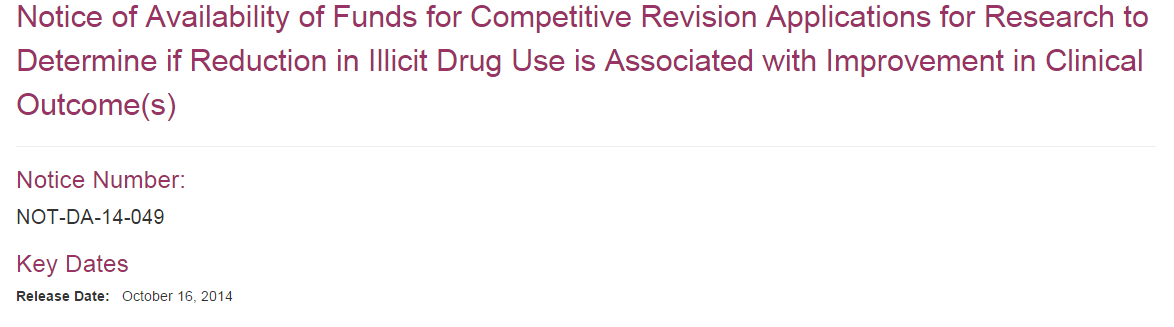 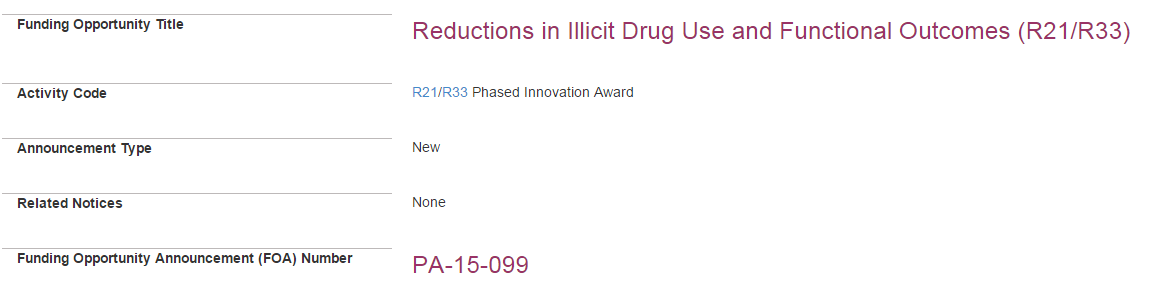 Clinical Global Impressions (CGI)
Considering your total clinical experience with this particular population, how mentally ill is the patient at this time?
1: Normal
7: The worst

Compared to the patient’s condition at admission, it is:
1: Very much improved
7: Very much worse
Quantitative Urine Result and Retention in Treatment
Estimated the rate of change in use by regressing logarithm-base-10 urine BE on days elapsed since randomization during the active intervention period. 

Subjects were then classified into four groups based on the quartiles of these estimates of rate of change in use.

Retention was defined as days elapsed on study and those who reached study end were classified as right censored. 

Survival curves for retention were estimated (Kaplan-Meier) separately for each quartile of rate of change in use.